ライトシャワー：傘とプロジェクタで作る安価な照明装置
岡部　誠
高山　健志
井尻　敬
五十嵐　健夫

東京大学
[Speaker Notes: Hello, we are makoto okabe and kenshi takayama from the university of tokyo.]
背景
映画やテレビにおける合成技術
単純なクロマキーは不十分
[Speaker Notes: Composite is important and powerful tool for movie making.
However simple chroma-key is not enough to create a beautiful composite.
For example, here is a composite result using blue screen key, but the lighting conditions of the foreground actor and the background image are different, so the resulting composite is strange, because it’s photometrically inconsistent.]
背景
映画やテレビにおける合成技術
単純なクロマキーは不十分
光の不一致
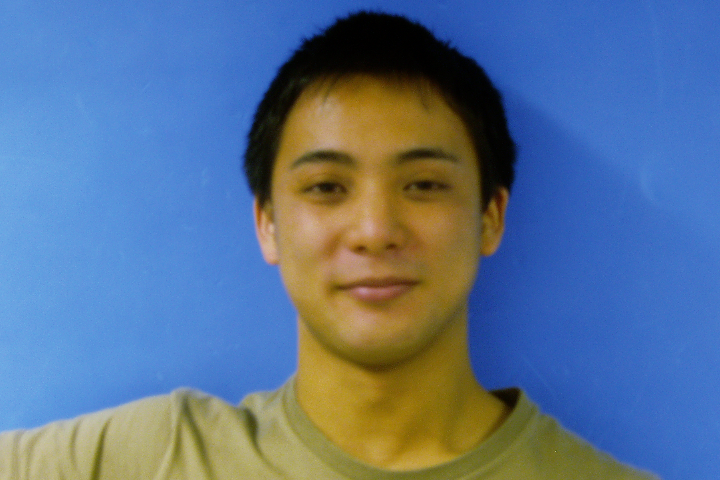 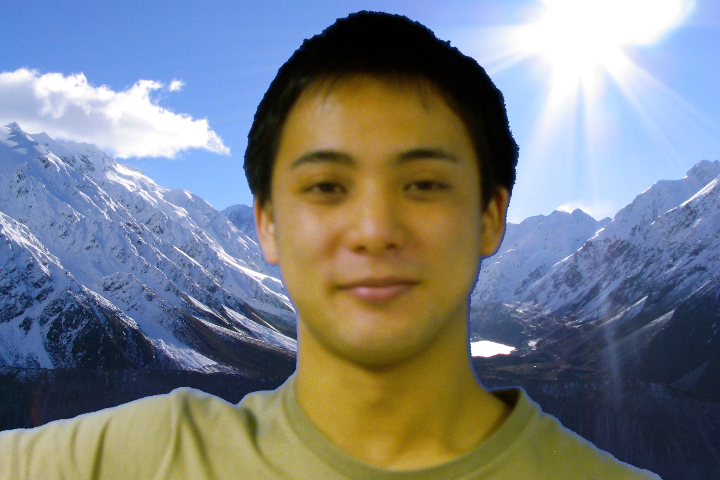 [Speaker Notes: Composite is important and powerful tool for movie making.
However simple chroma-key is not enough to create a beautiful composite.
For example, here is a composite result using blue screen key, but the lighting conditions of the foreground actor and the background image are different, so the resulting composite is strange, because it’s photometrically inconsistent.]
既存の手法
俳優の周りに仮想的な環境光を作ることのできるライトステージ [Debevec et al., 2002]
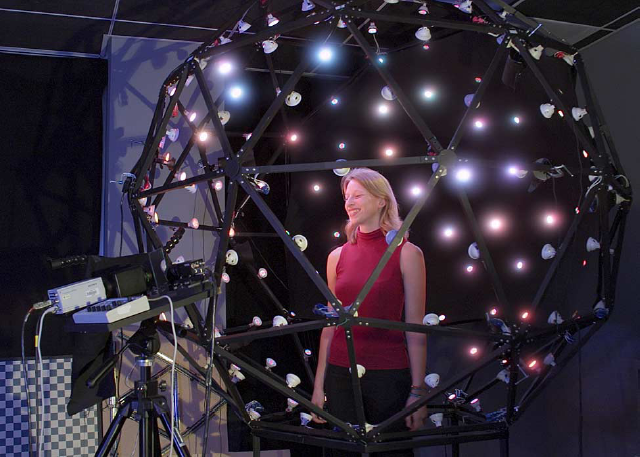 [Speaker Notes: To solve this problem, Light Stage system is used.
“based on the background image”]
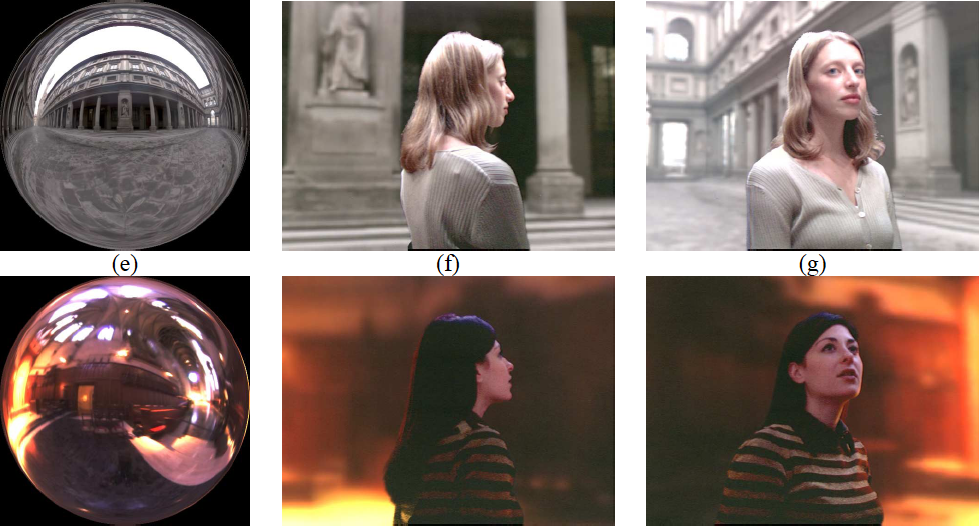 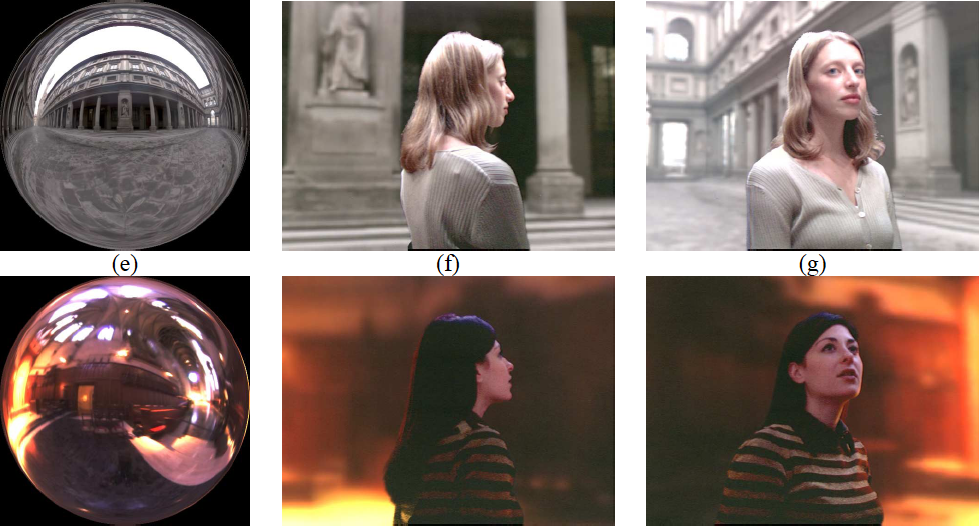 既存の手法
俳優の周りに仮想的な環境光を作ることのできるライトステージ [Debevec et al., 2002]
美しい合成が可能
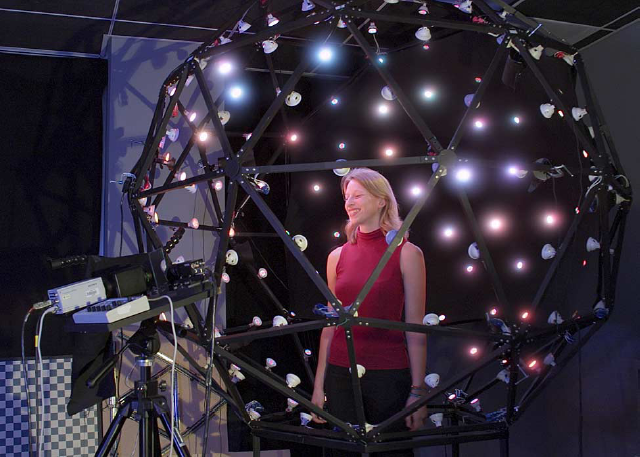 [Speaker Notes: Now the lighting conditions are consistent, so the resulting composites are beautiful.
Our first motivation is simply that]
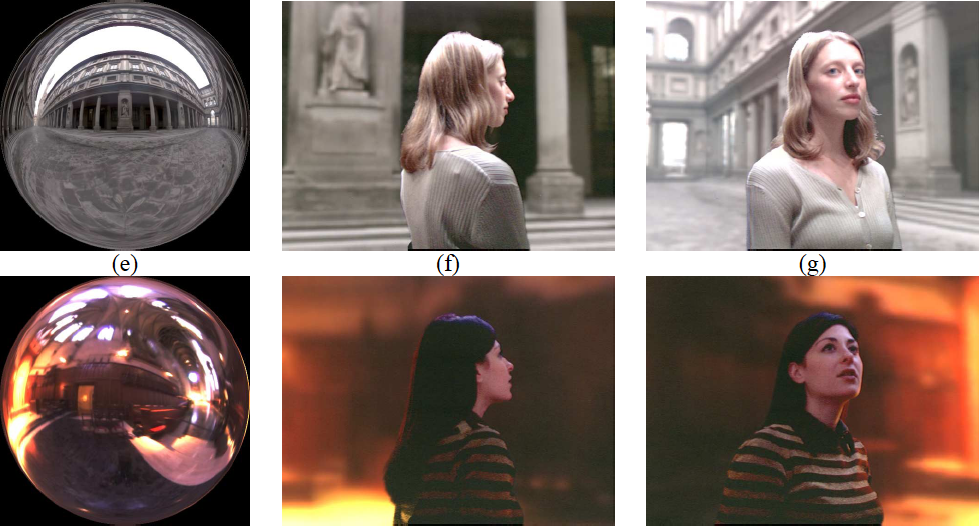 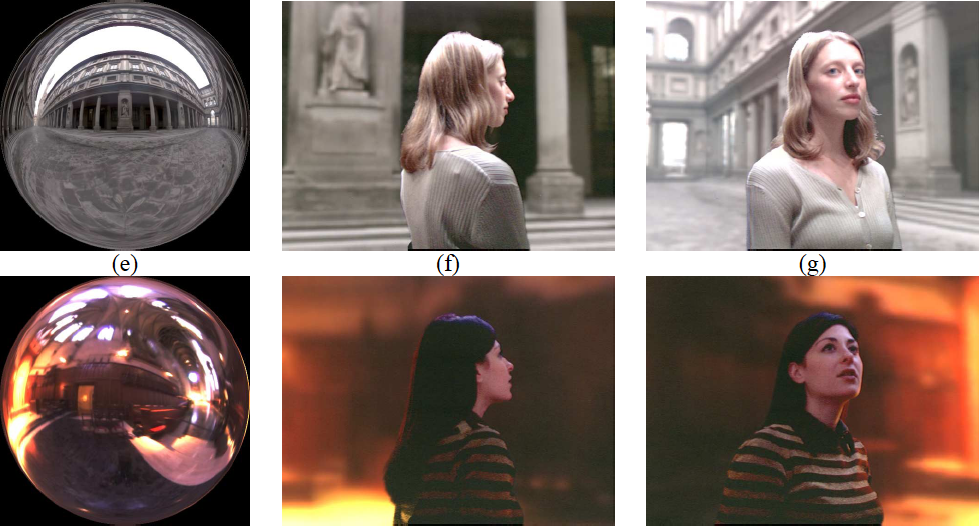 既存の手法
俳優の周りに仮想的な環境光を作ることのできるライトステージ [Debevec et al., 2002]
美しい合成が可能
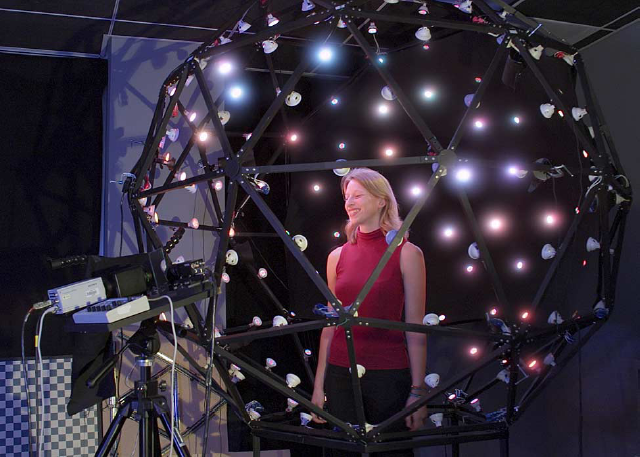 かっこいい!!! 
[Speaker Notes: We also want to use this cool system to create a beautiful composite. 
And then, we tried buliding this system, However, there was a big problem, that is,]
ところが, …
非常に 高価!
特に我々学生にとって。
失敗 1 – 液晶ディスプレイ
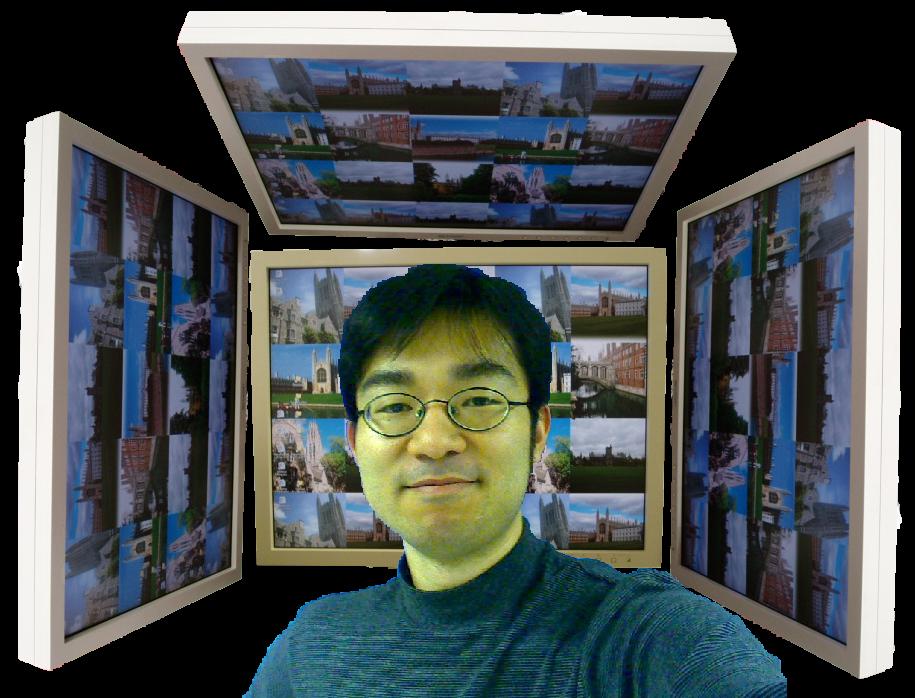 [Speaker Notes: First of all, we built a system like this, in which we use LCD displays as environmental lights around a face.]
失敗 1 – 液晶ディスプレイ
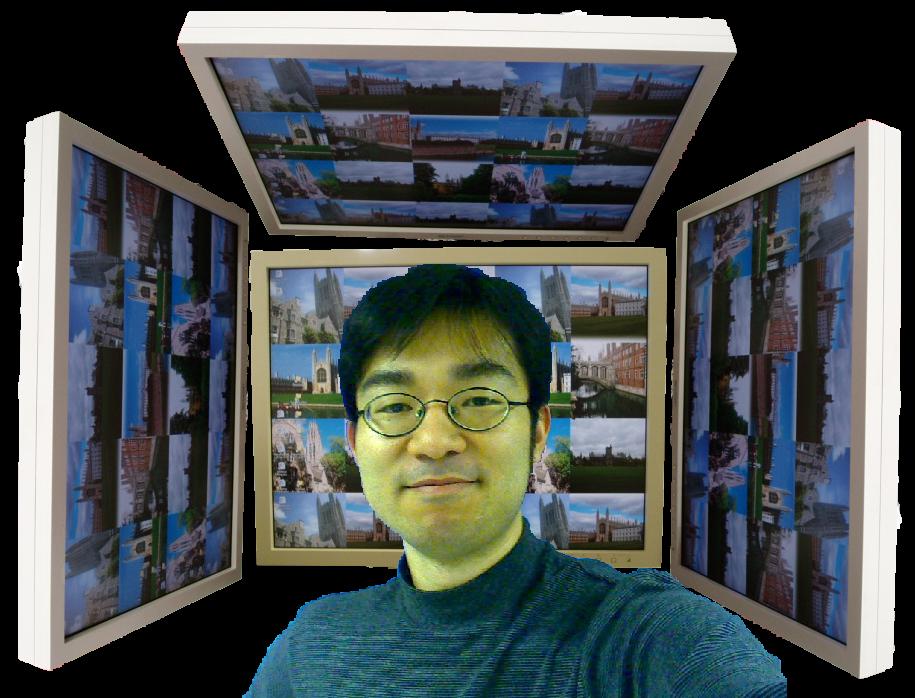 光が弱い
失敗 2 – プロジェクタを直接当てる
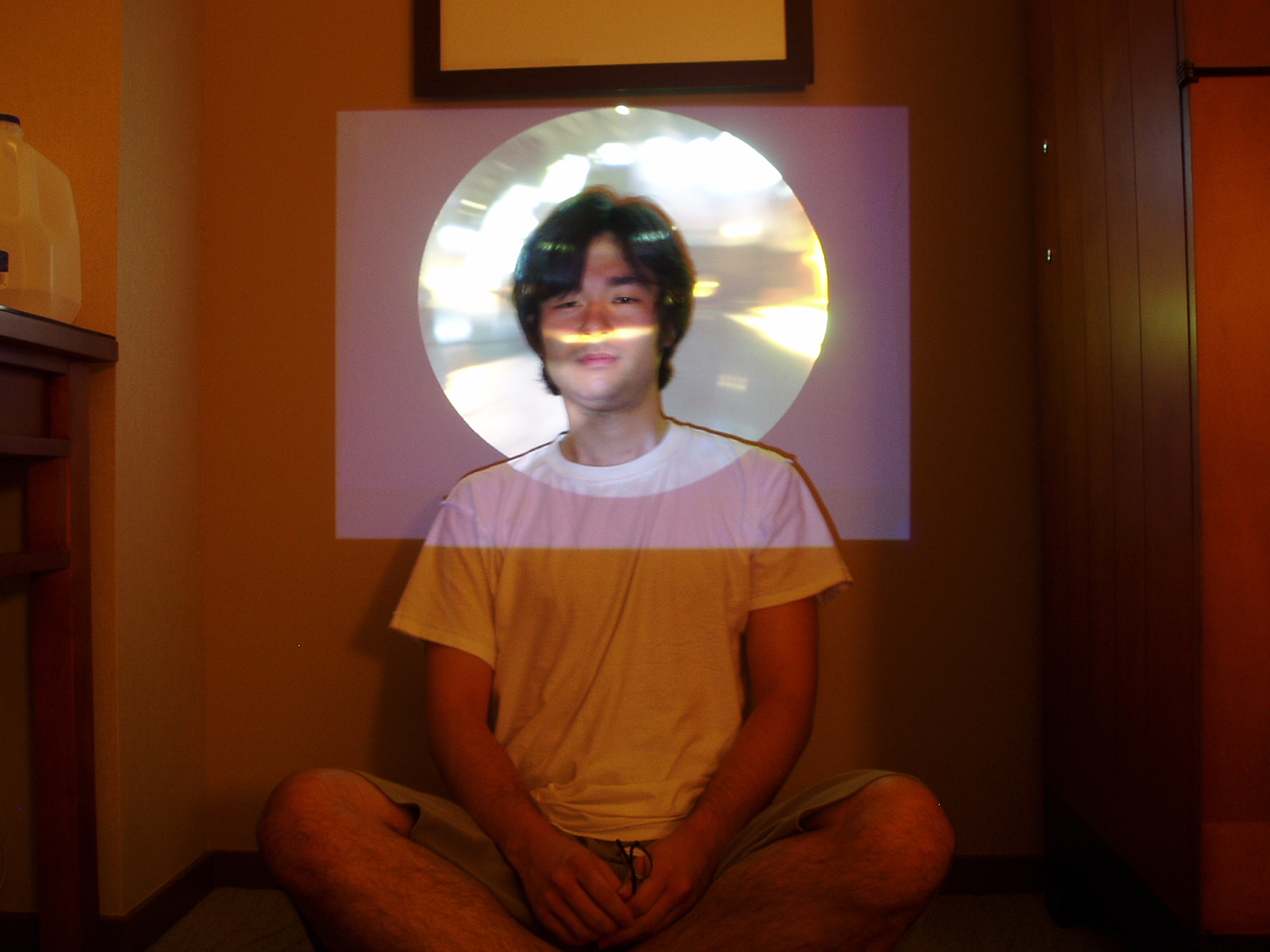 [Speaker Notes: We just project an image on the actor’s face using a projector, but the actor felt too dazzling.]
失敗 2 – プロジェクタを直接当てる
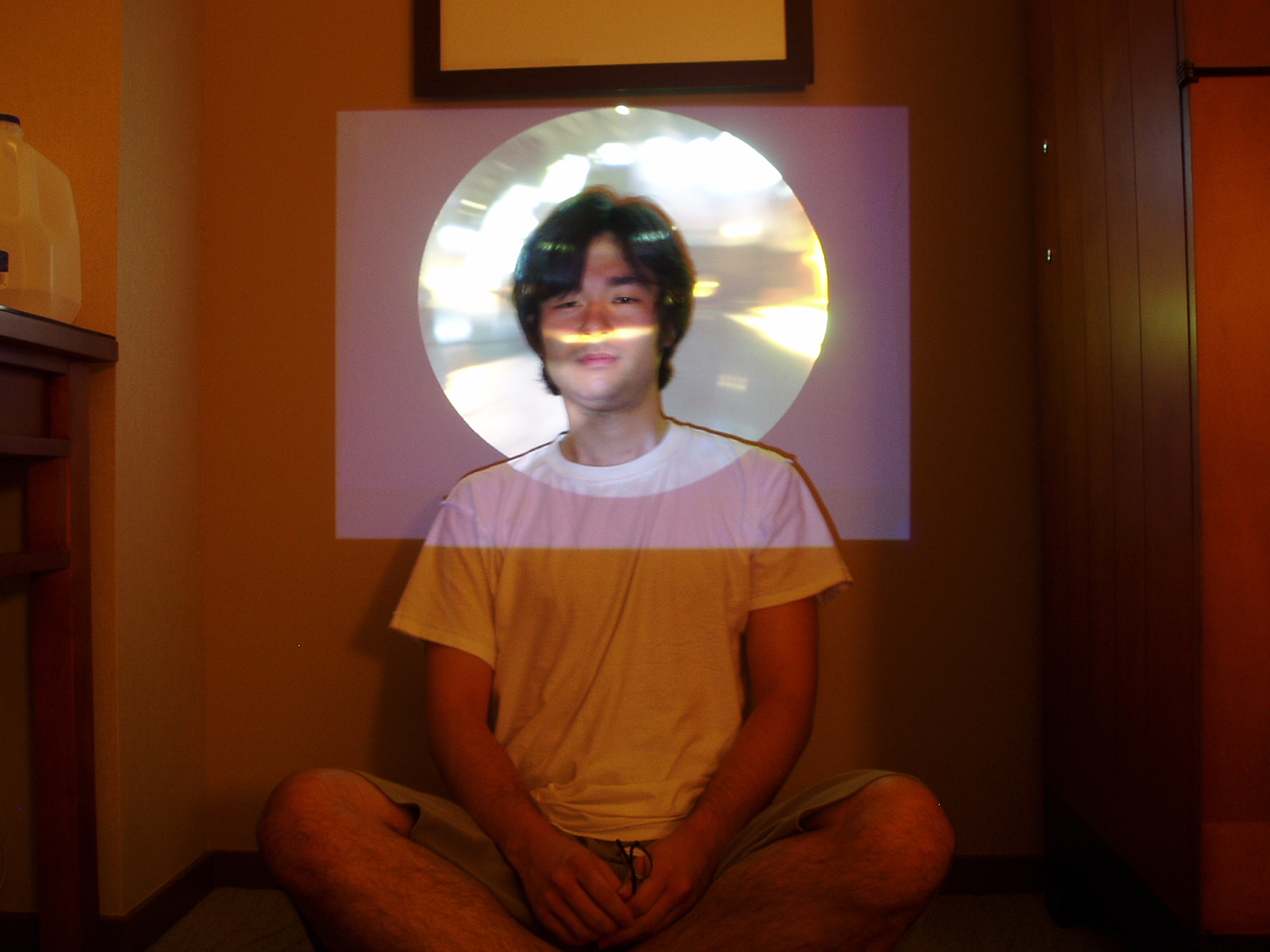 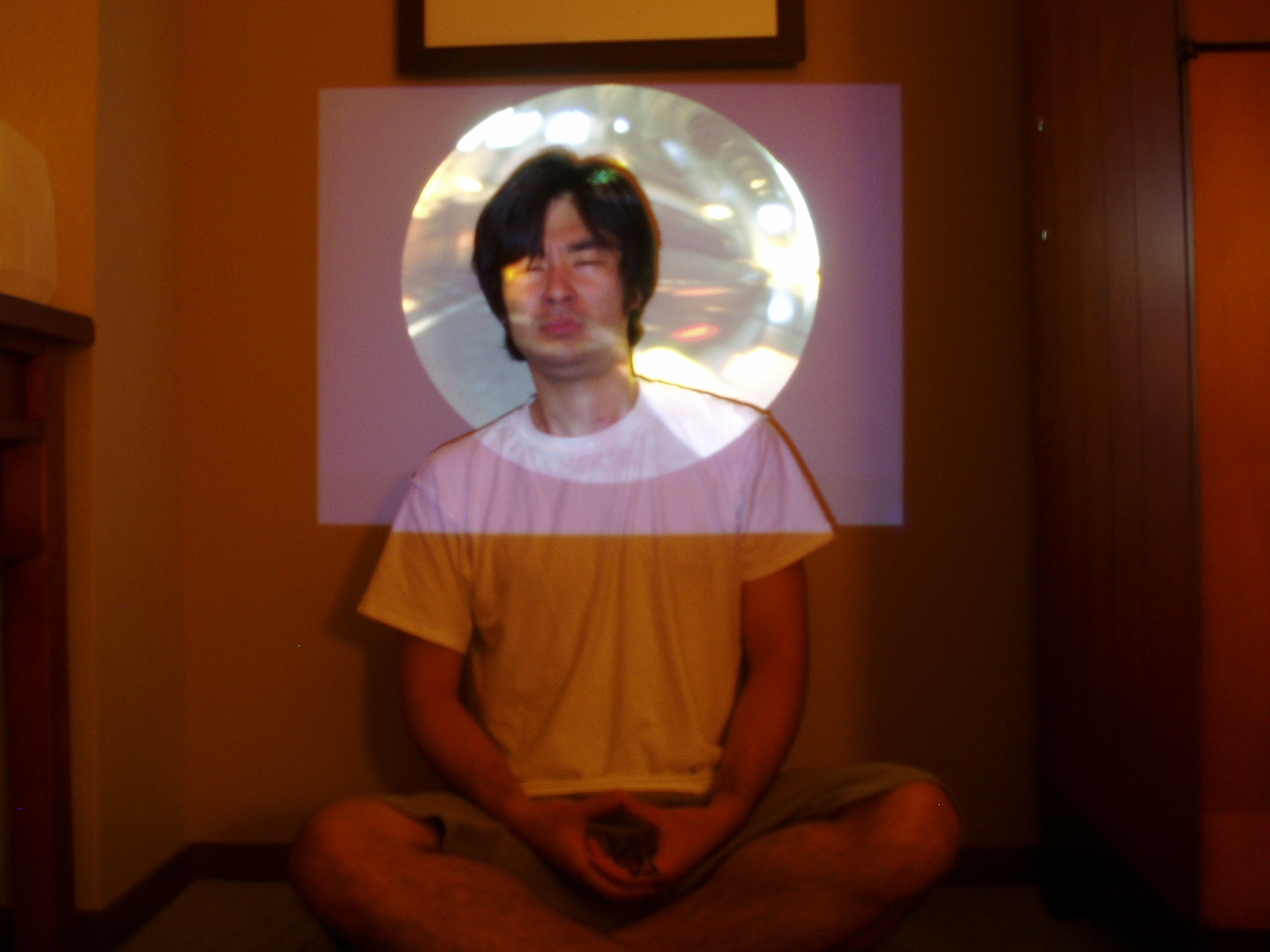 [Speaker Notes: We just project an image on the actor’s face using a projector, but the actor felt too dazzling.]
失敗 2 – プロジェクタを直接当てる
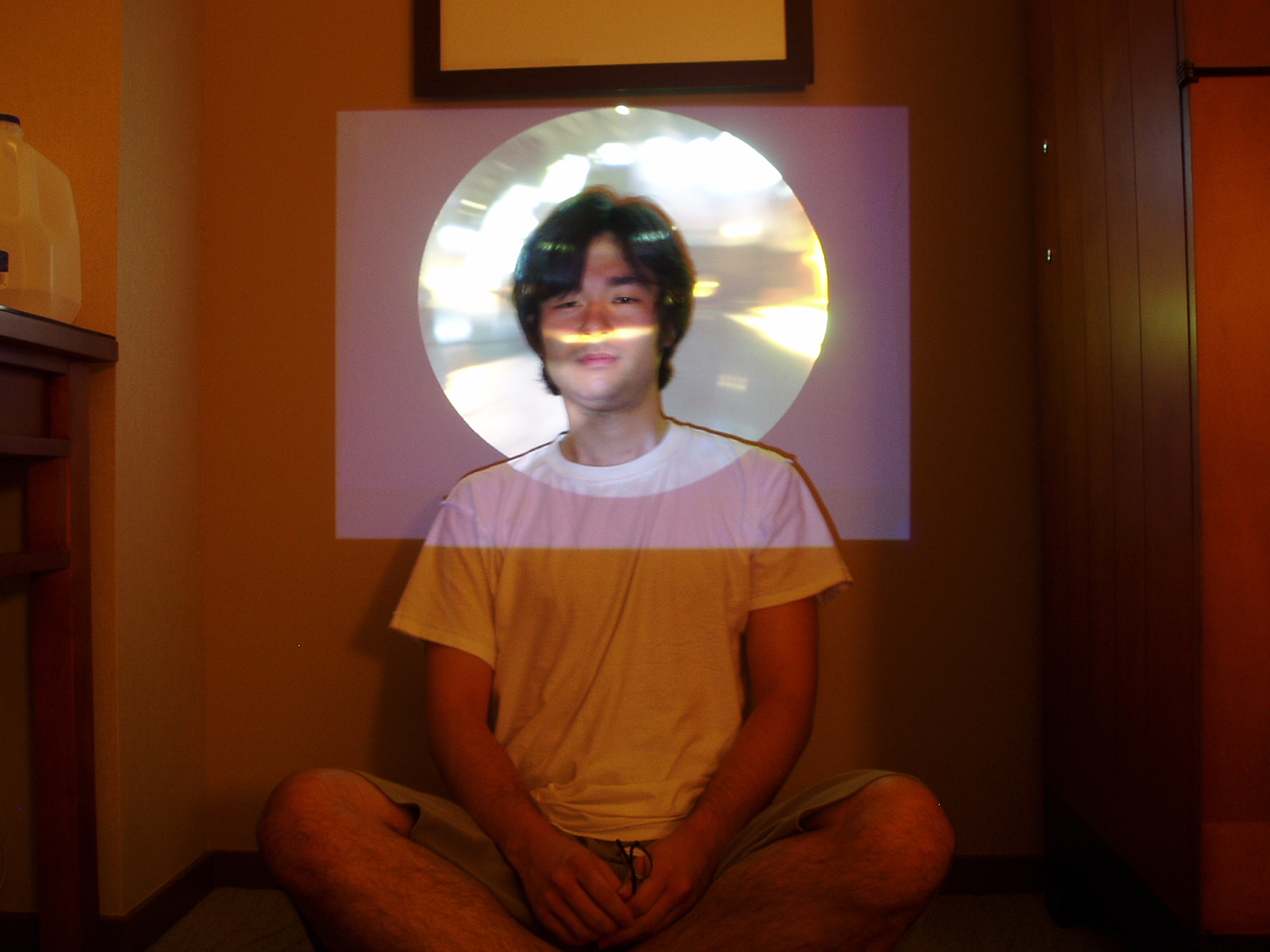 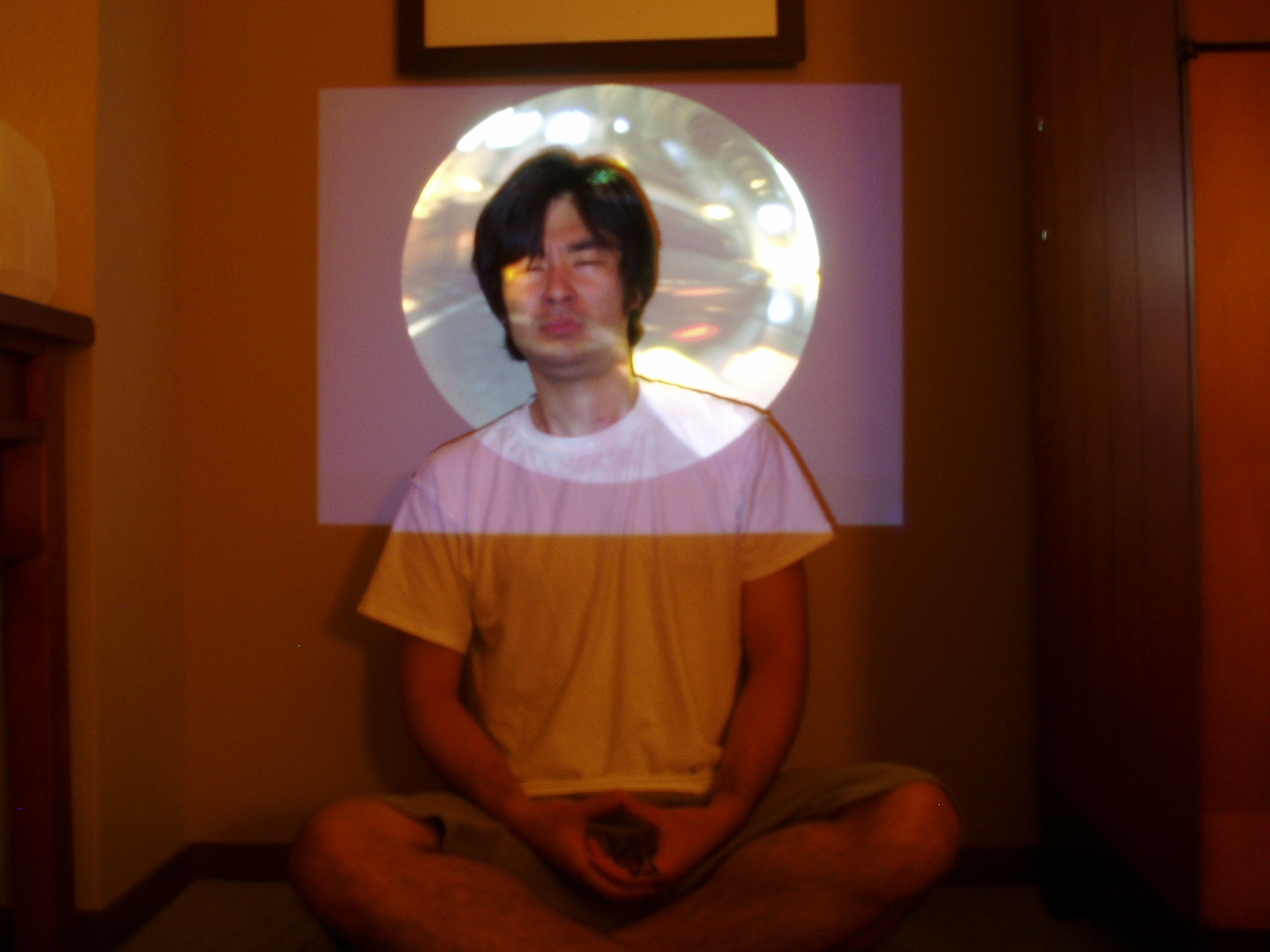 環境照明じゃない
[Speaker Notes: We just project an image on the actor’s face using a projector, but the actor felt too dazzling.]
提案手法
[Speaker Notes: Finally, we could find a reasonable solution, that is “Light Shower” system with a projector and THIS UMBRELLA!!!
このタイミングで傘を見せる。]
提案手法
傘たての中にあった傘を使おう！
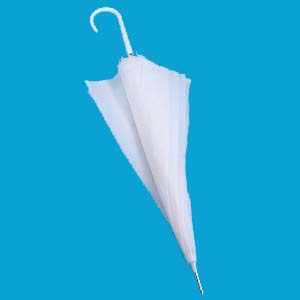 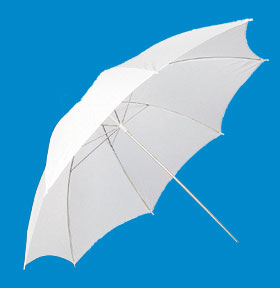 [Speaker Notes: We’d like to talk about this cheap system from now on.]
原理
ライトステージ
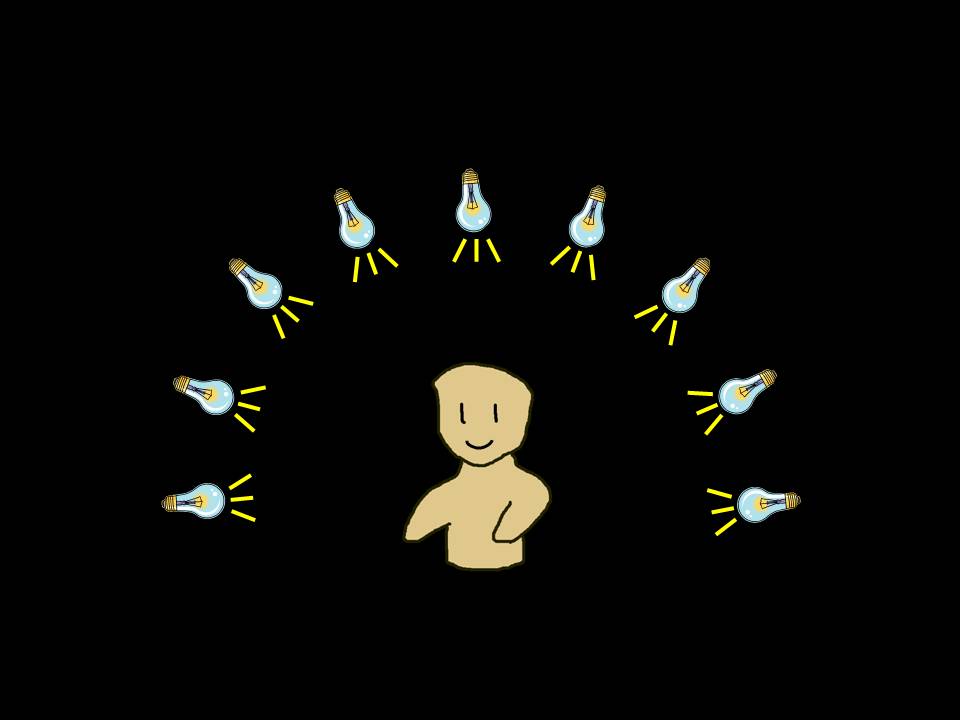 原理
ライトステージ
ライトシャワー
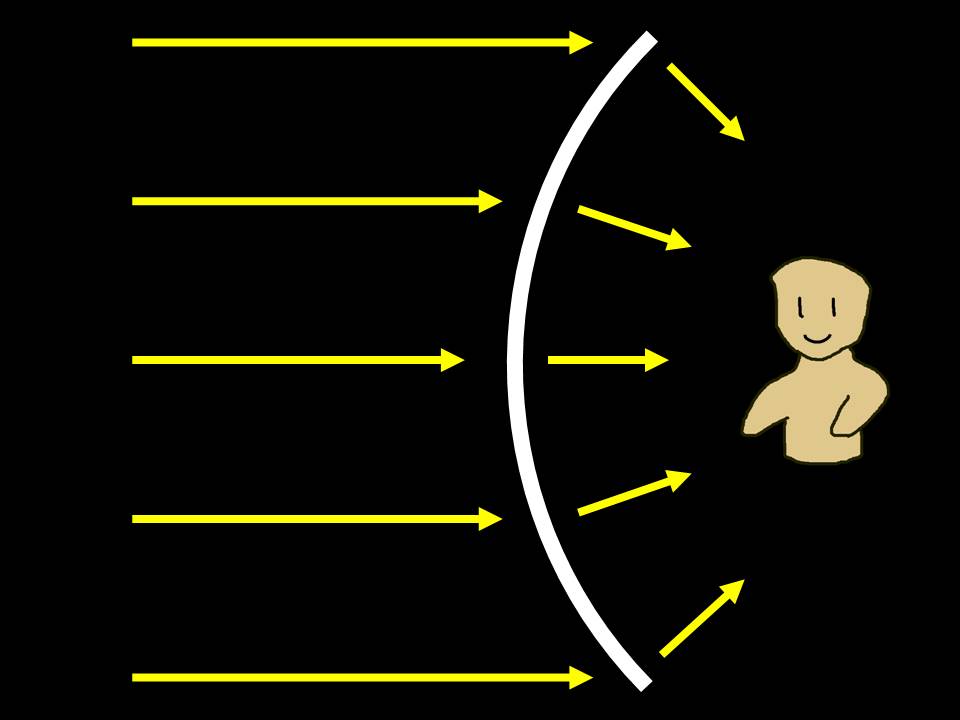 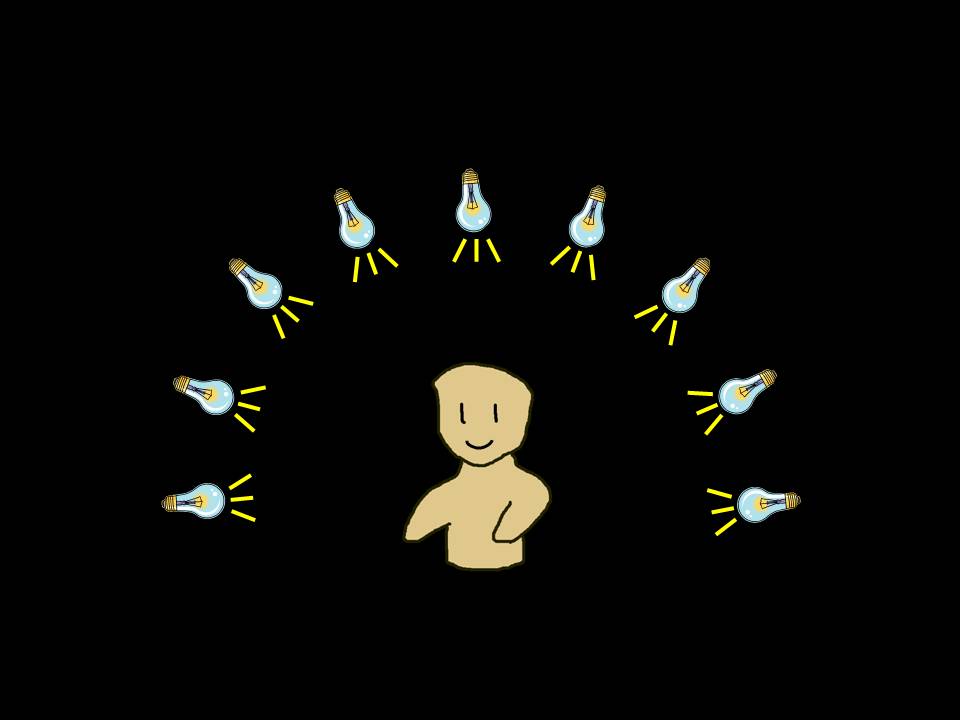 提案手法
手軽に使えるものだけで作るライトステージ
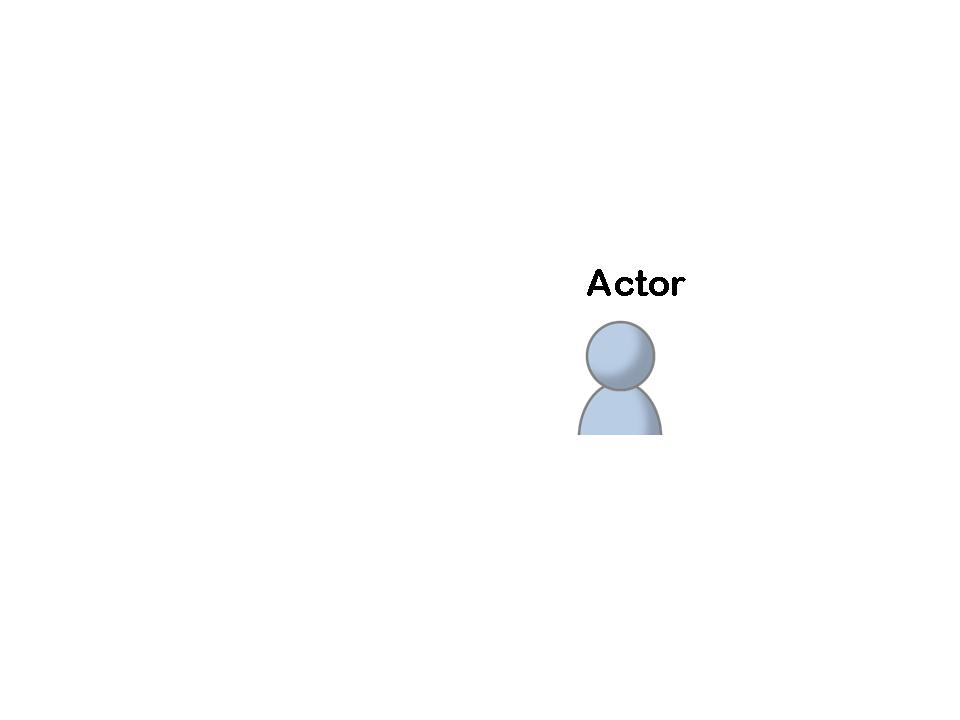 提案手法
手軽に使えるものだけで作るライトステージ
傘
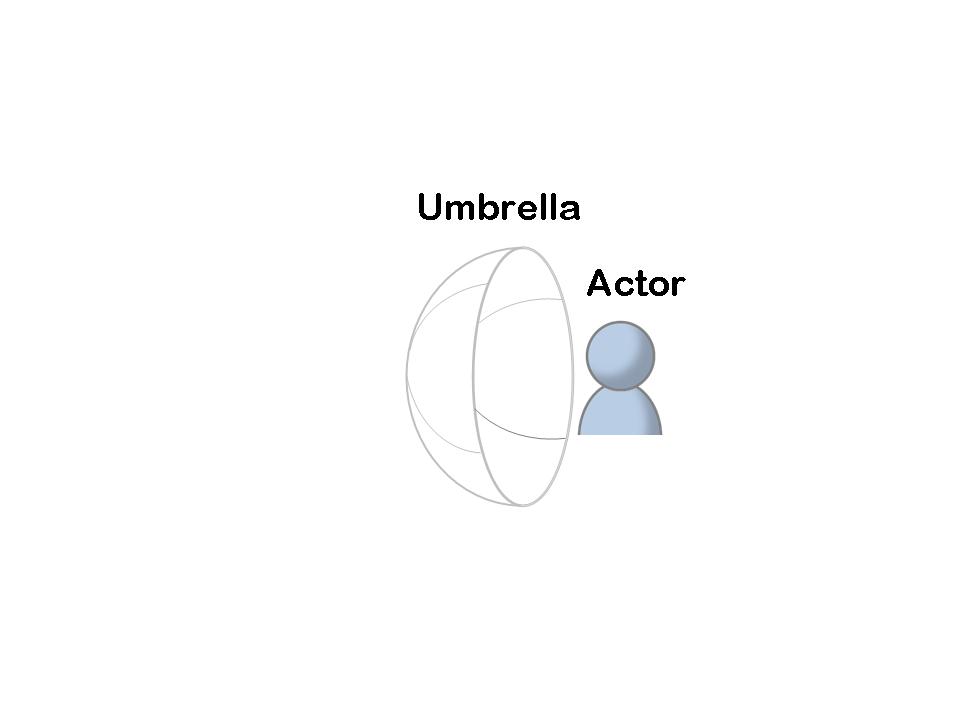 提案手法
手軽に使えるものだけで作るライトステージ
傘とプロジェクタ
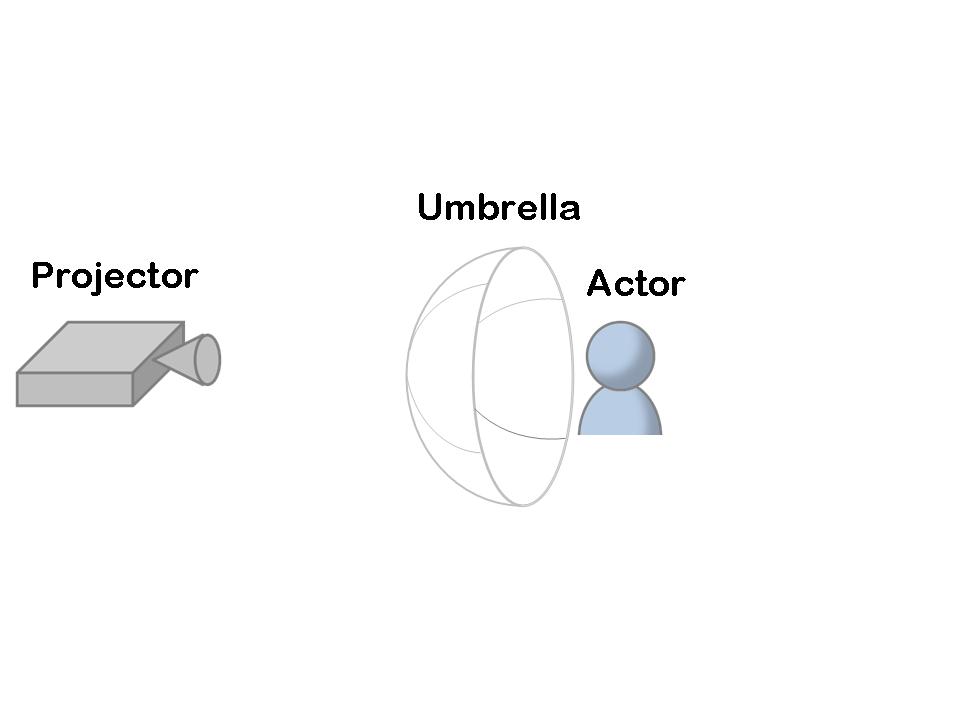 提案手法
手軽に使えるものだけで作るライトステージ
傘とプロジェクタ
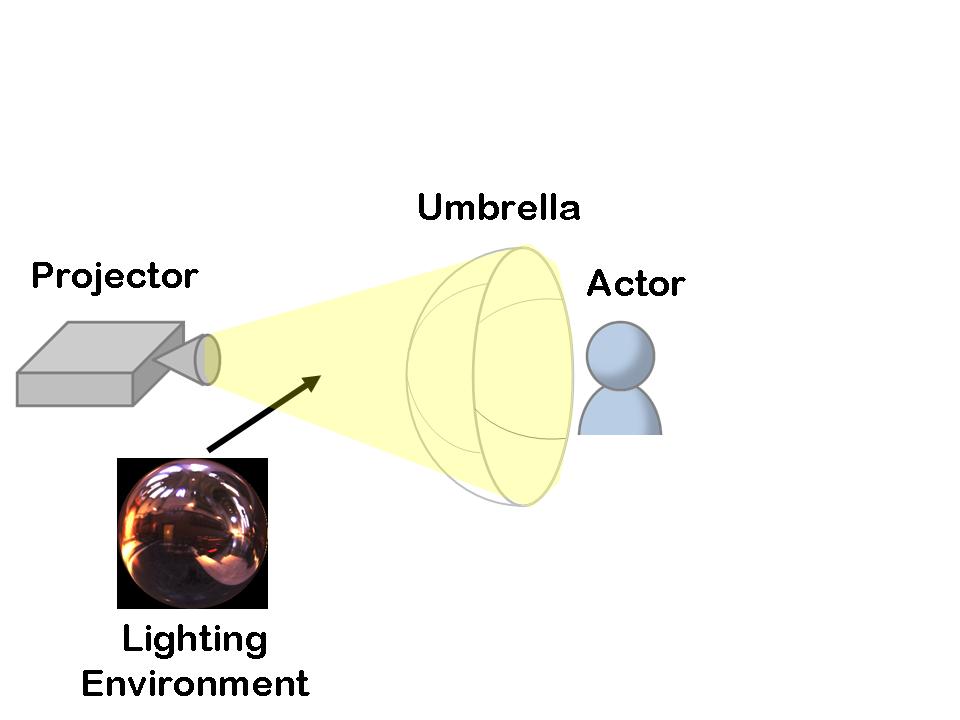 提案手法
手軽に使えるものだけで作るライトステージ
傘とプロジェクタ
ウェブカメラ
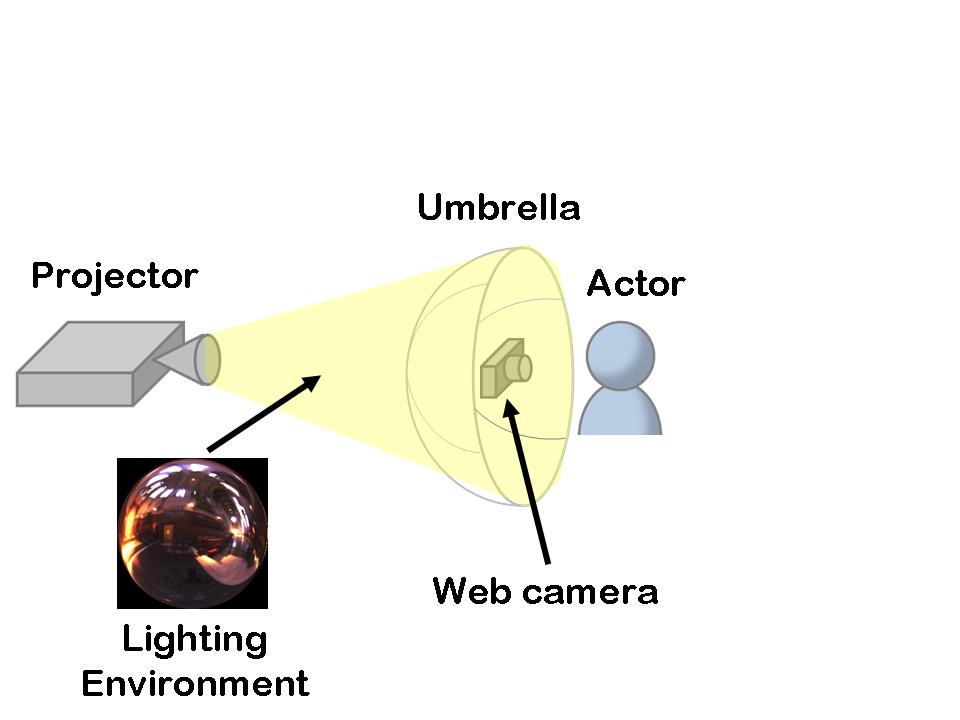 提案手法
手軽に使えるものだけで作るライトステージ
傘とプロジェクタ
ウェブカメラとブルースクリーン
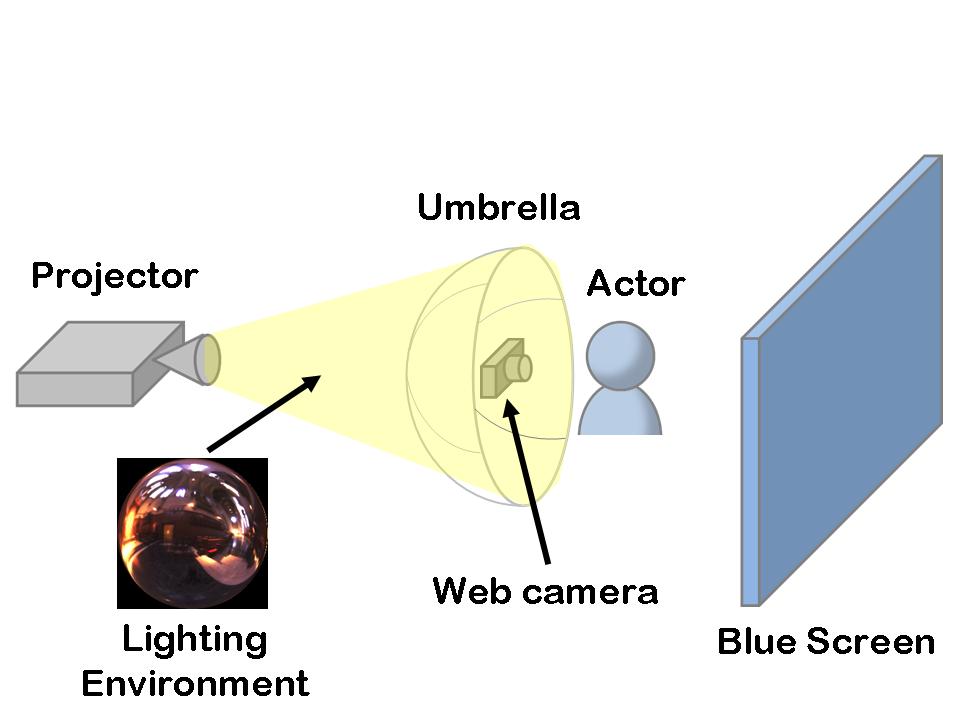 撮影
合成プロセス
Adobe Premiereによるポストプロセス
使用器具
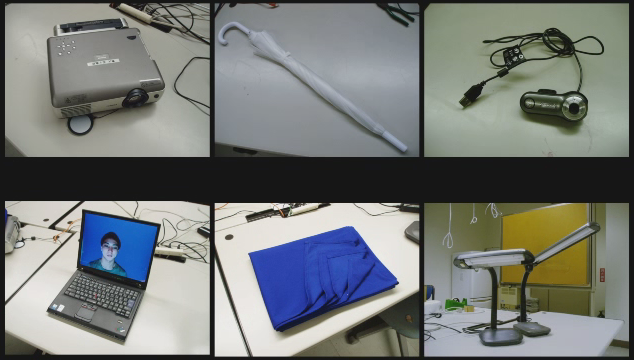 使用器具
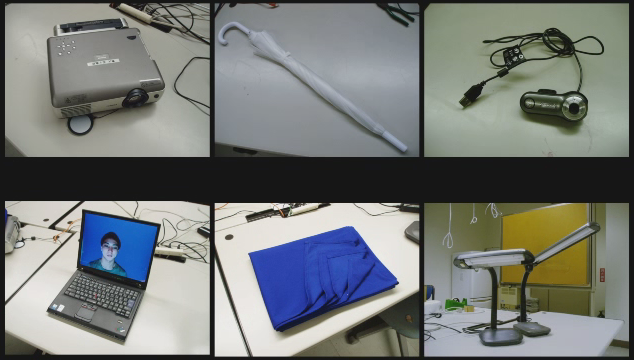 レンタル
レンタル
レンタル
レンタル
レンタル
[Speaker Notes: A blue table cross.]
使用器具
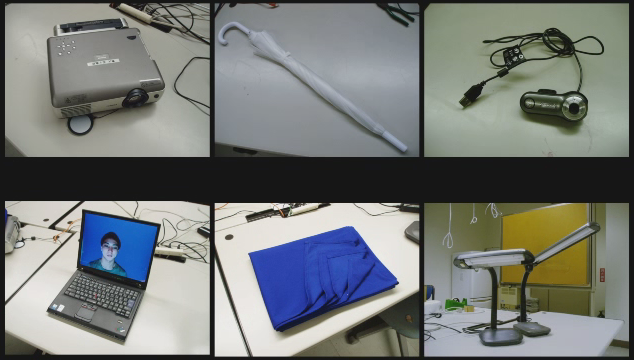 レンタル
レンタル
500円
レンタル
レンタル
レンタル
使用器具 – 組み立て方
[Speaker Notes: No practice.とか。]
比較
推定コスト
既存の手法
だいぶ高い
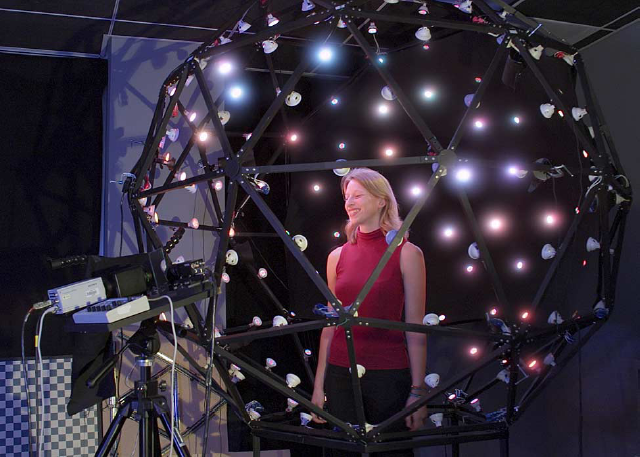 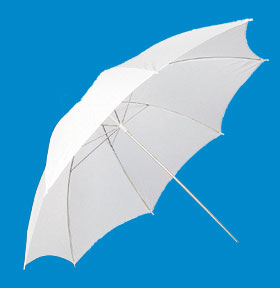 ライトシャワー
500円
[Speaker Notes: プライスをチェック！]
結果
合成映像
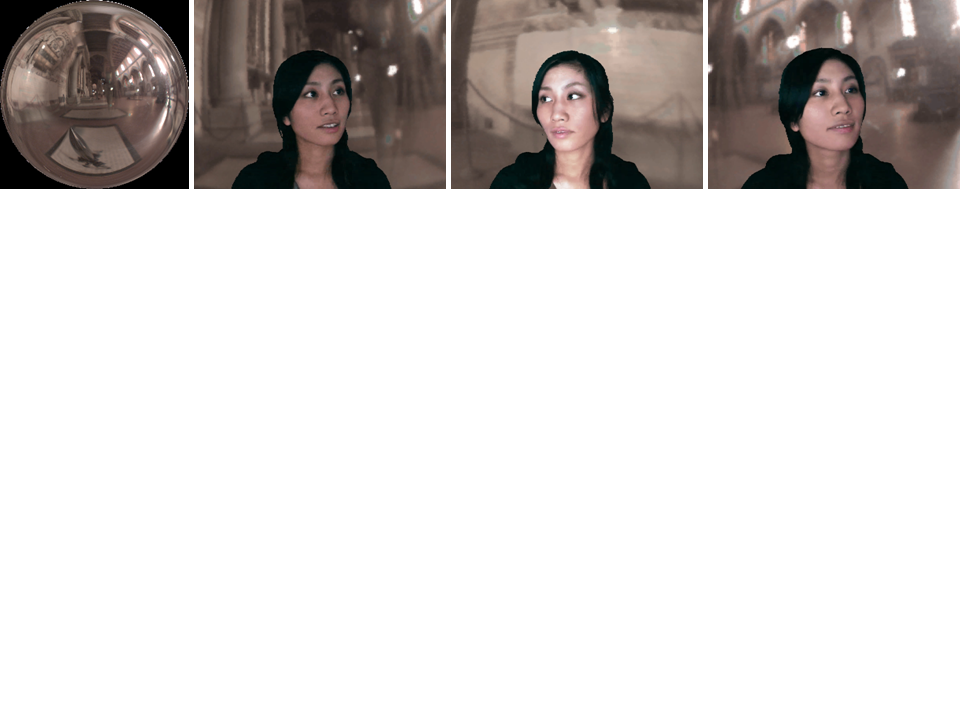 利点
キラキラした物体
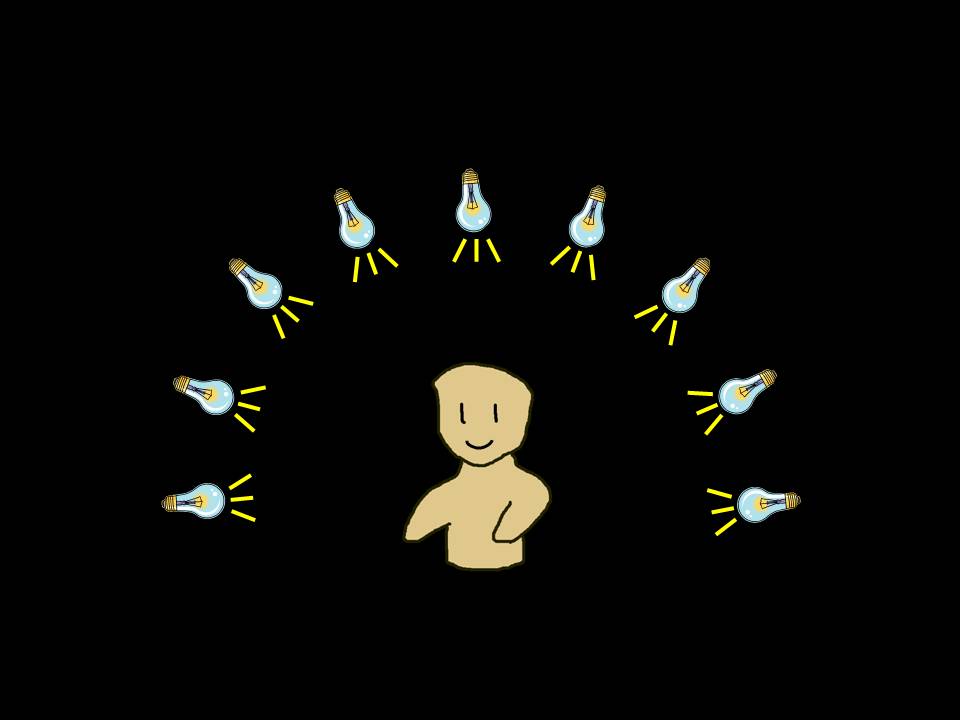 離散的
利点
キラキラした物体
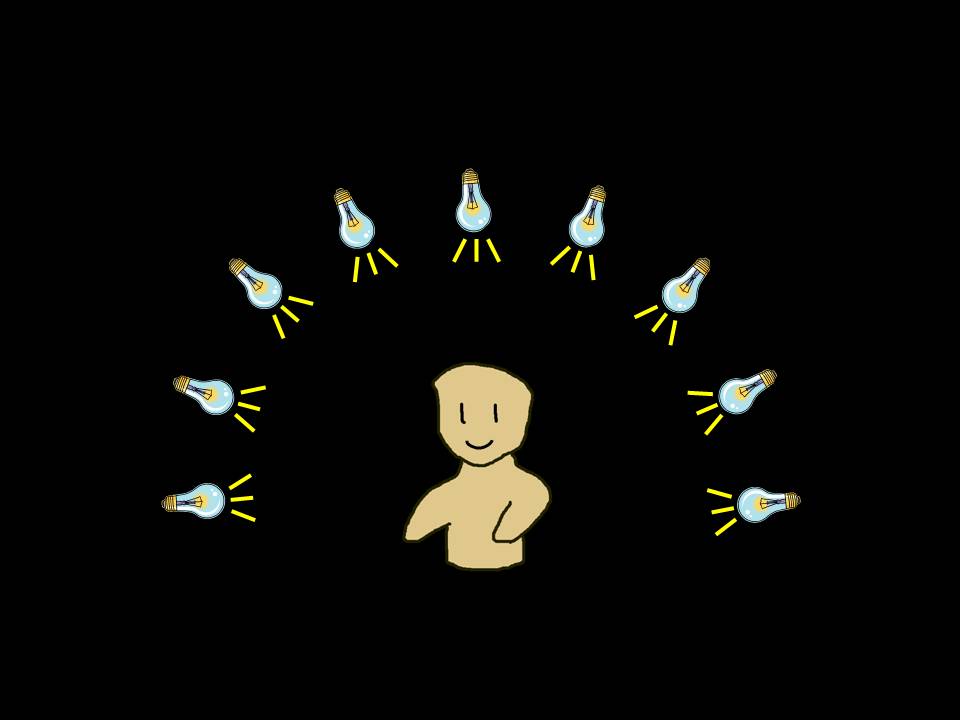 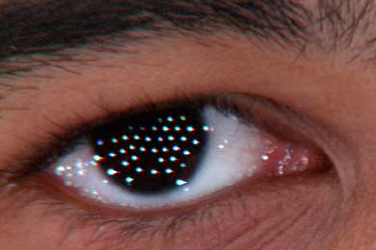 離散的
利点
キラキラした物体
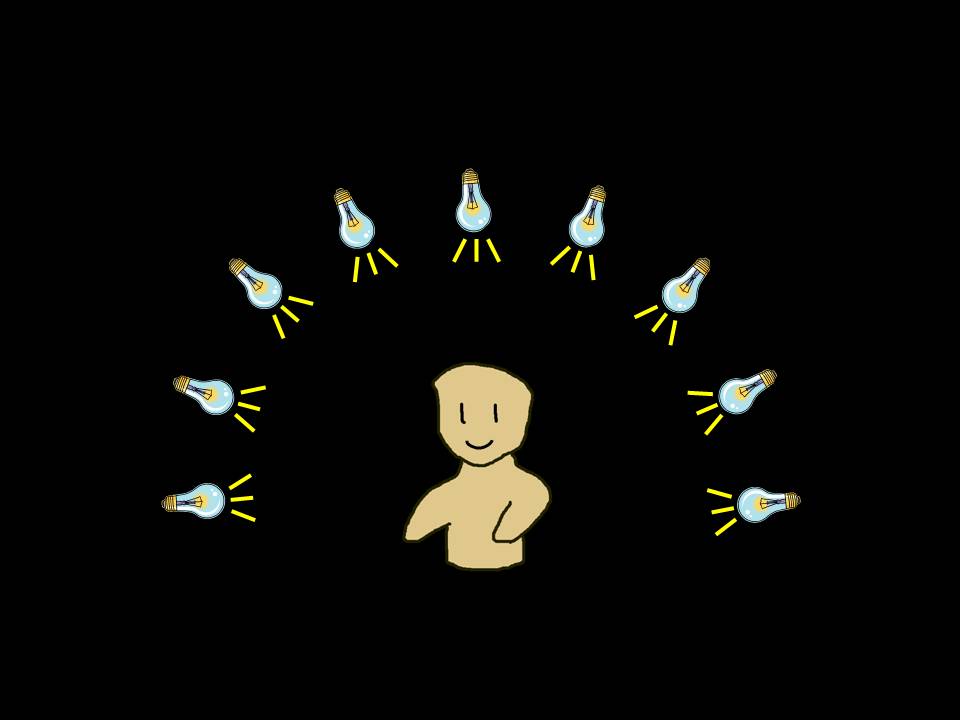 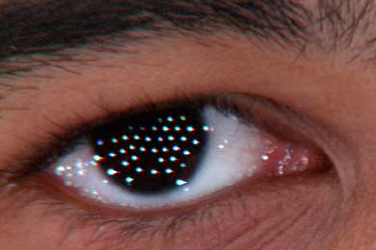 離散的
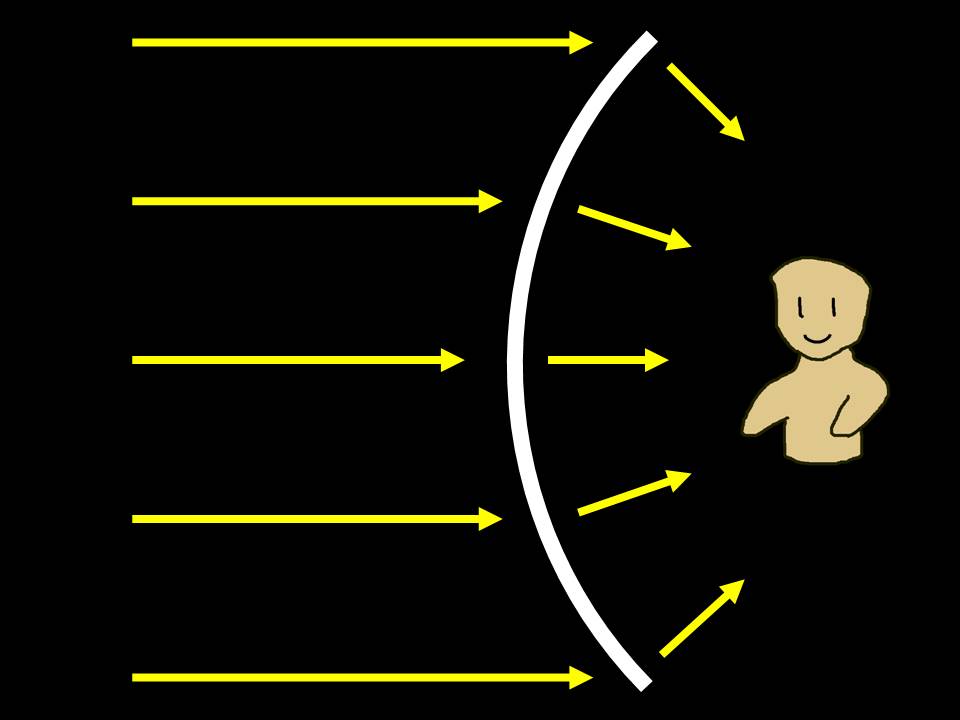 連続的
利点
キラキラした物体
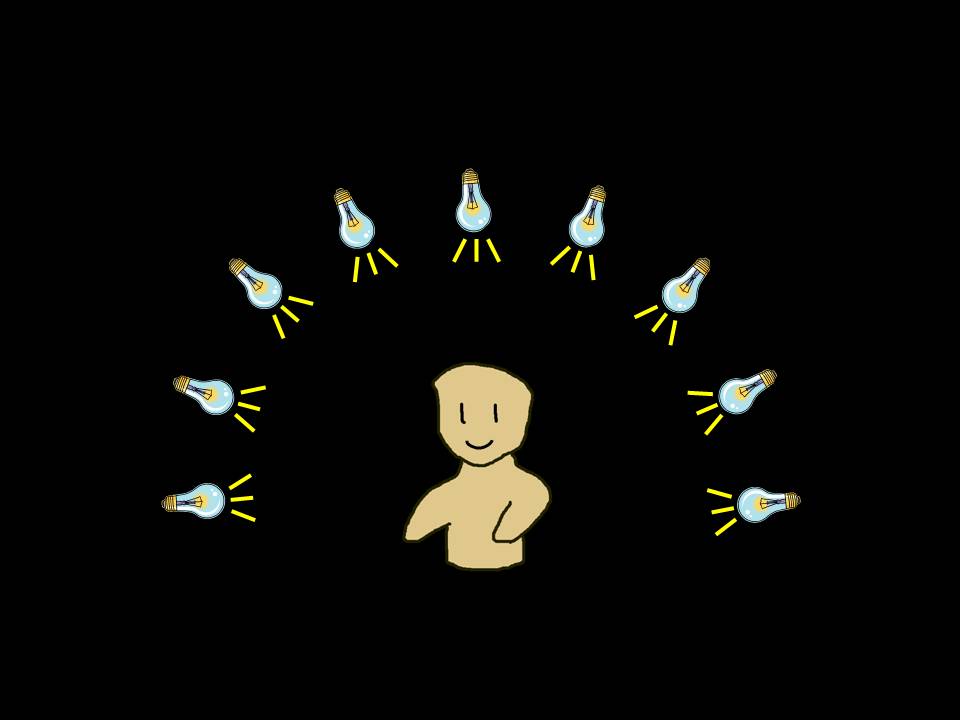 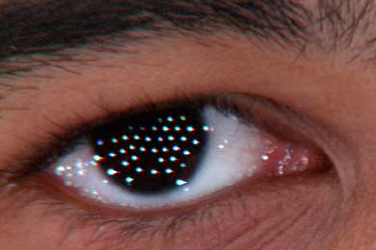 離散的
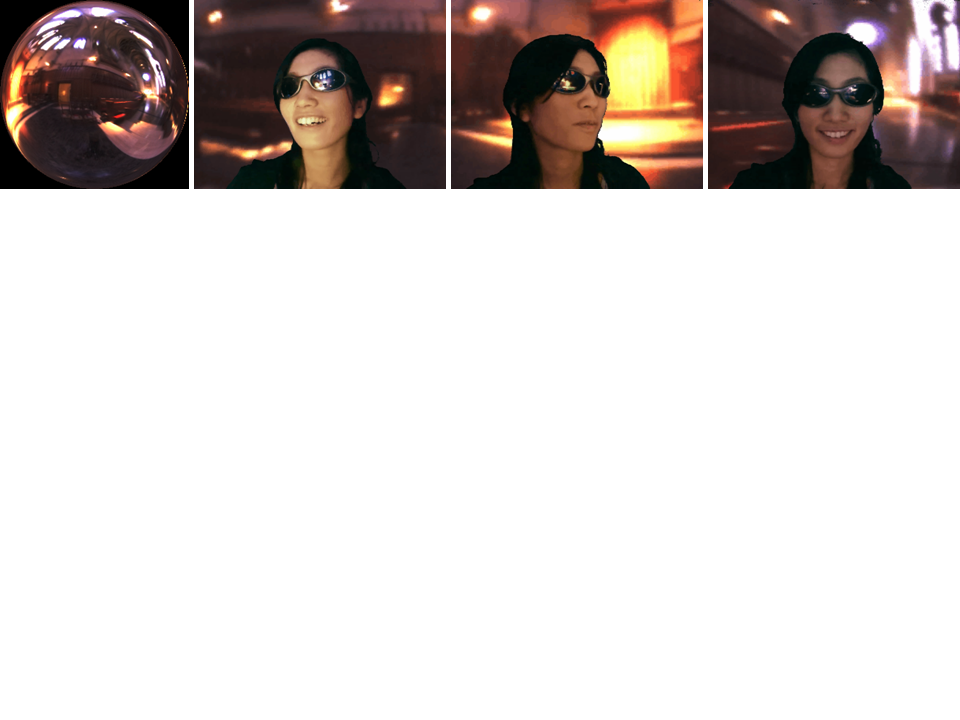 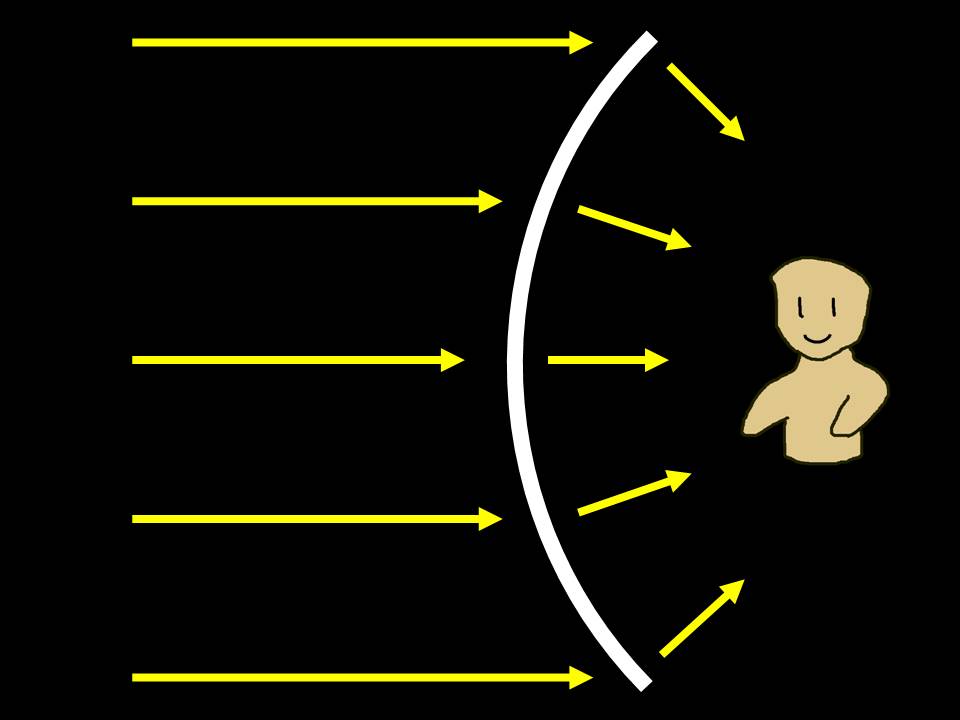 連続的
応用
教育
メディア科学を学ぶ学生さん
映像制作を学ぶ学生さん
応用
教育
メディア科学を学ぶ学生さん
映像制作を学ぶ学生さん
低予算映像制作
応用
教育
メディア科学を学ぶ学生さん
映像制作を学ぶ学生さん
低予算映像制作
エンタテイメント
プリクラ
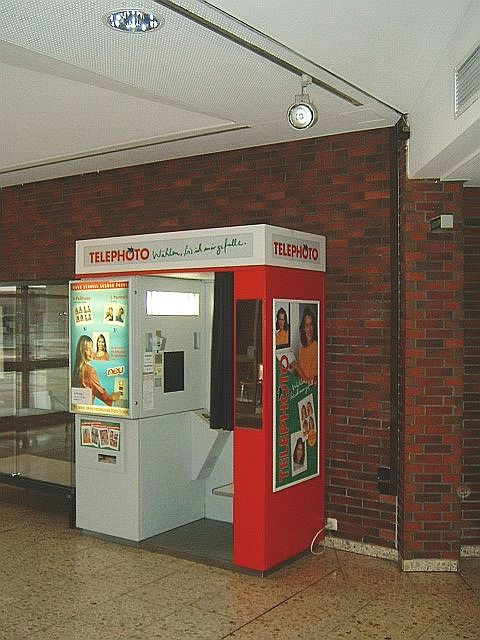 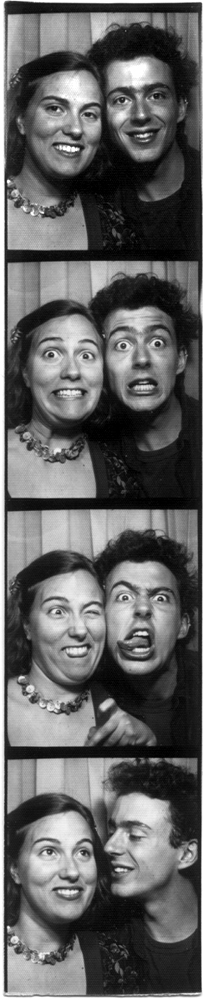 まとめ
ライトシャワー
安価なライトステージシステム
白い傘
プロジェクタ
27分で組み立て可能

顔の照明効果を作る
キラキラした物体
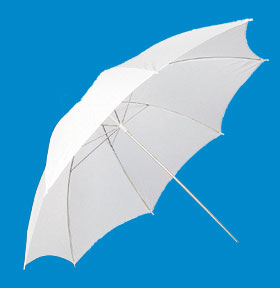 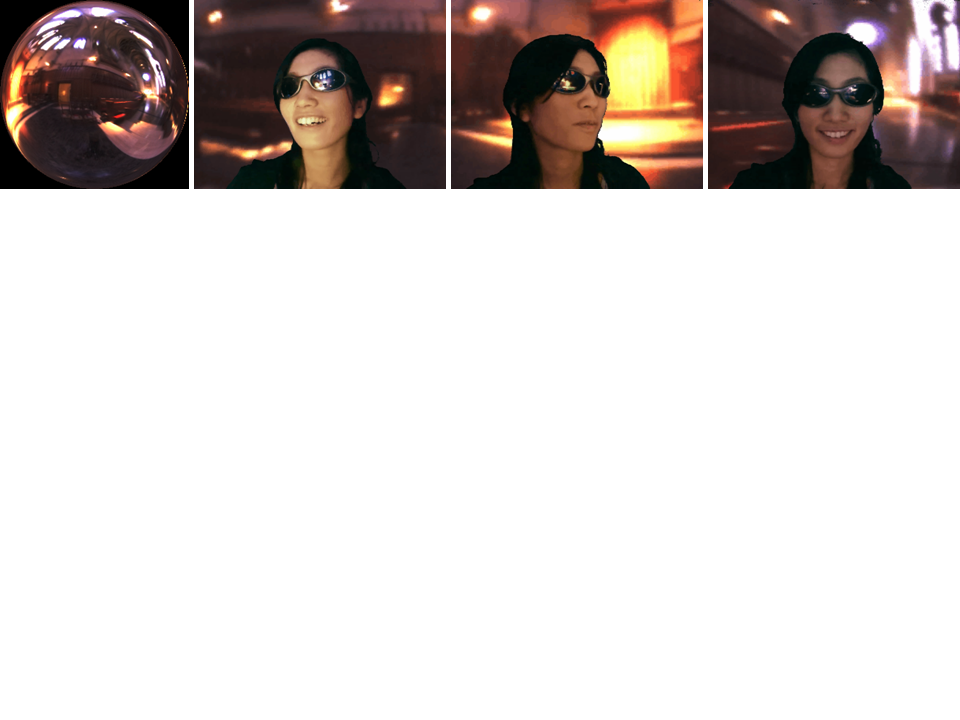 [Speaker Notes: 傘とコンポジット結果]
今後の発展
全周囲を覆う
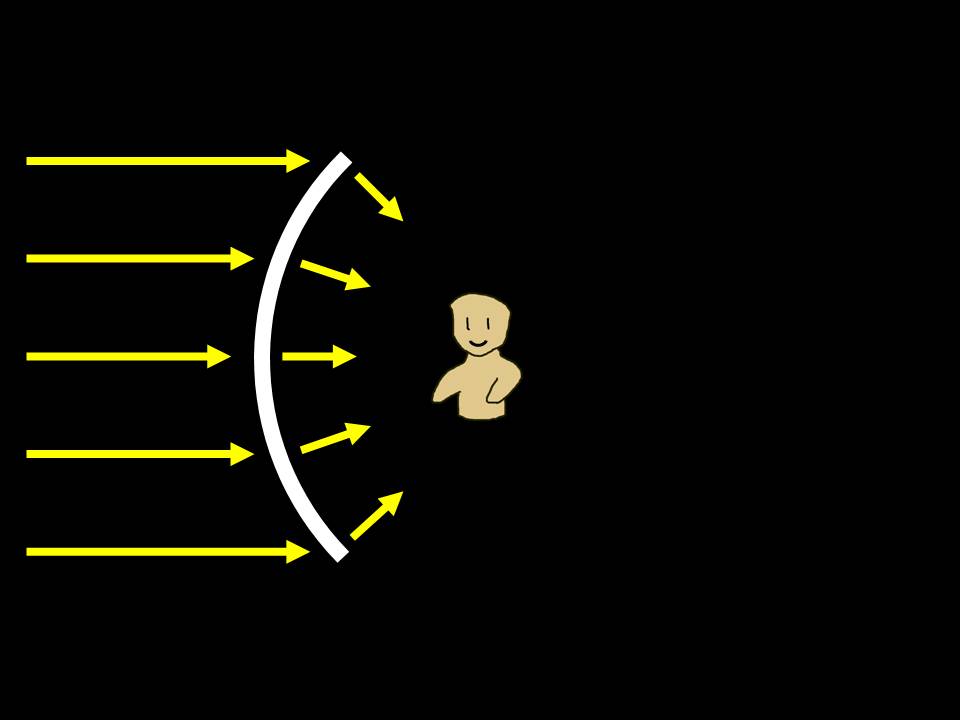 今後の発展
全周囲を覆う
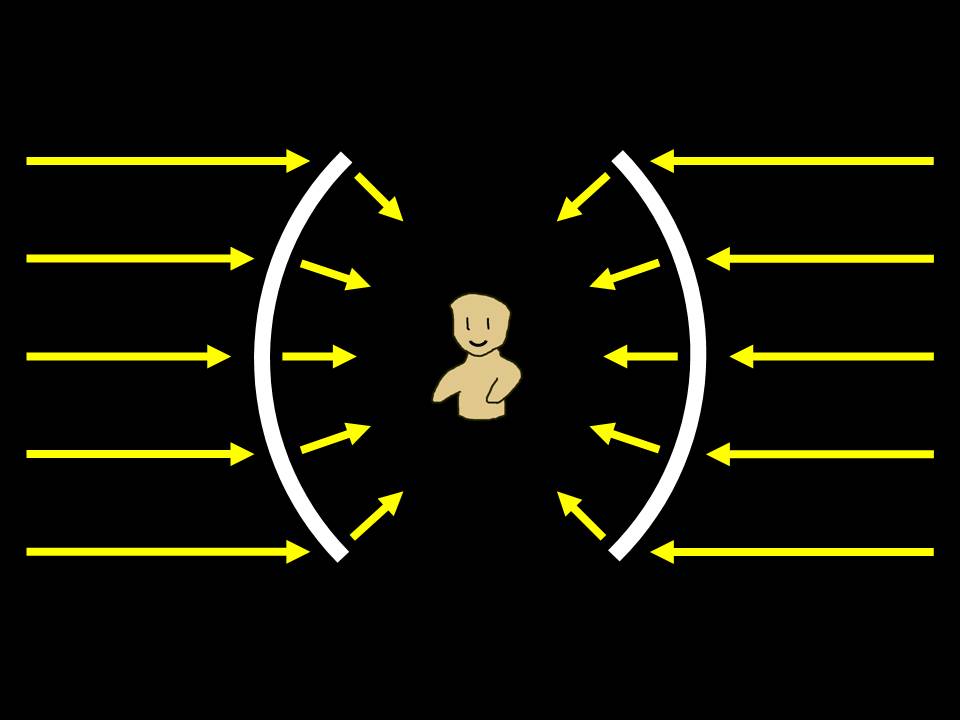 今後の発展
全周囲を覆う
キャリブレーション
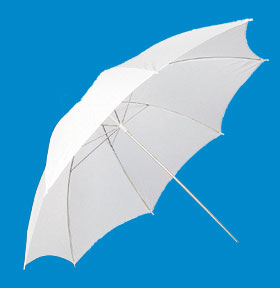 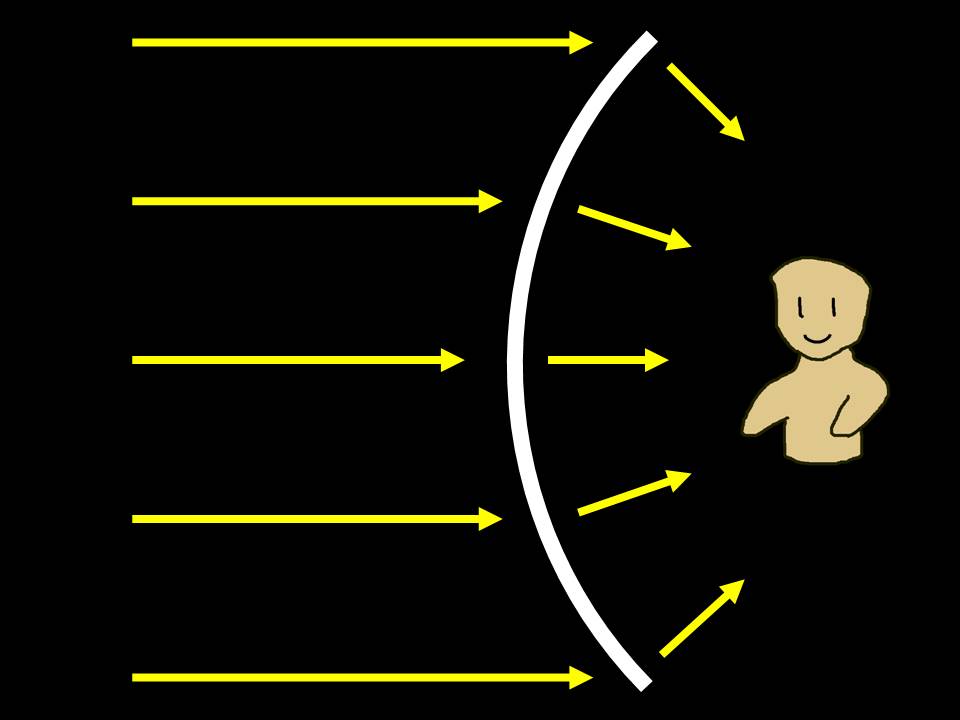 今後の発展
全周囲を覆う
キャリブレーション
コンピュータビジョンへの応用
BRDF, BTFなどなどの測定
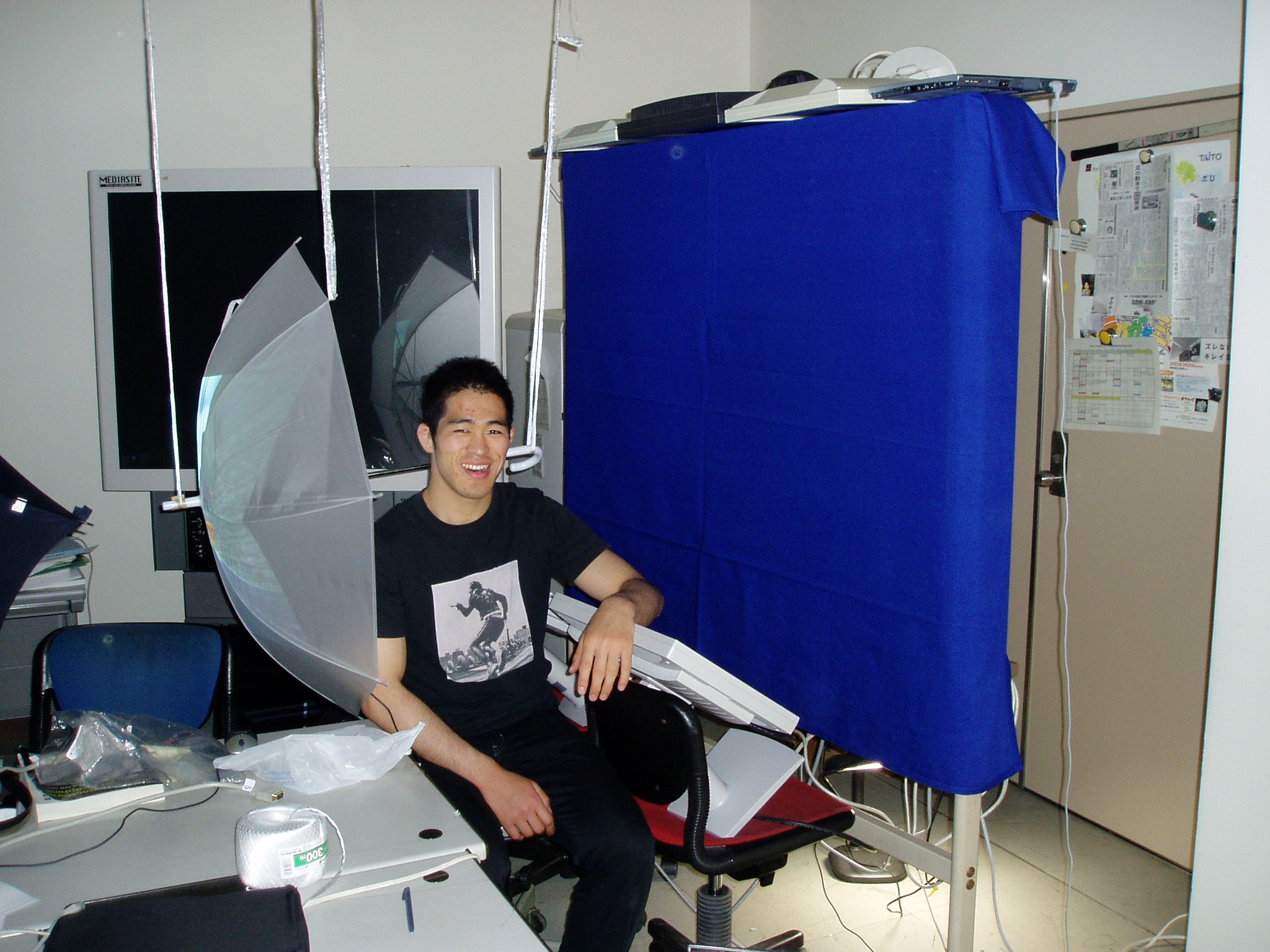 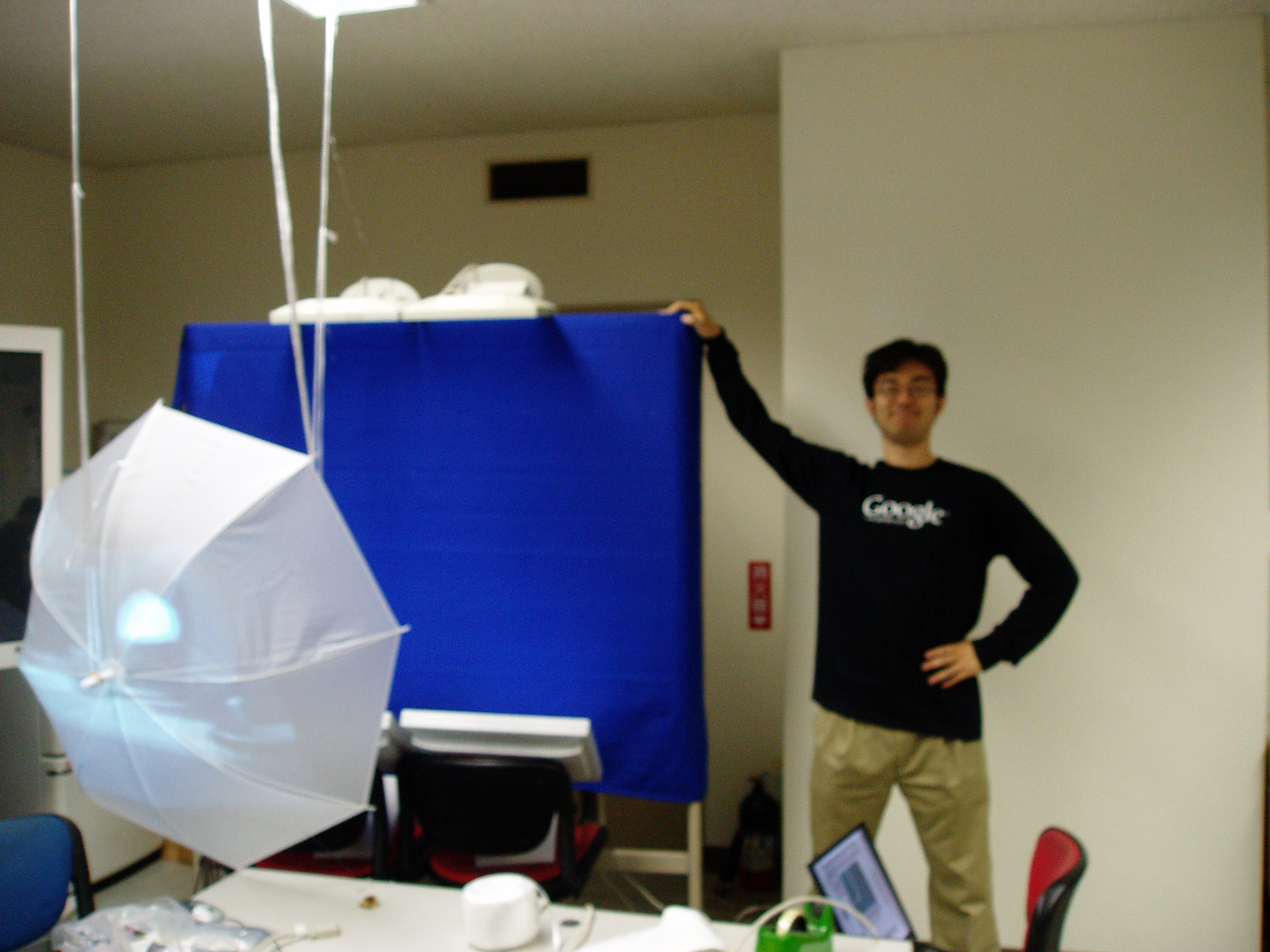 Thank you!
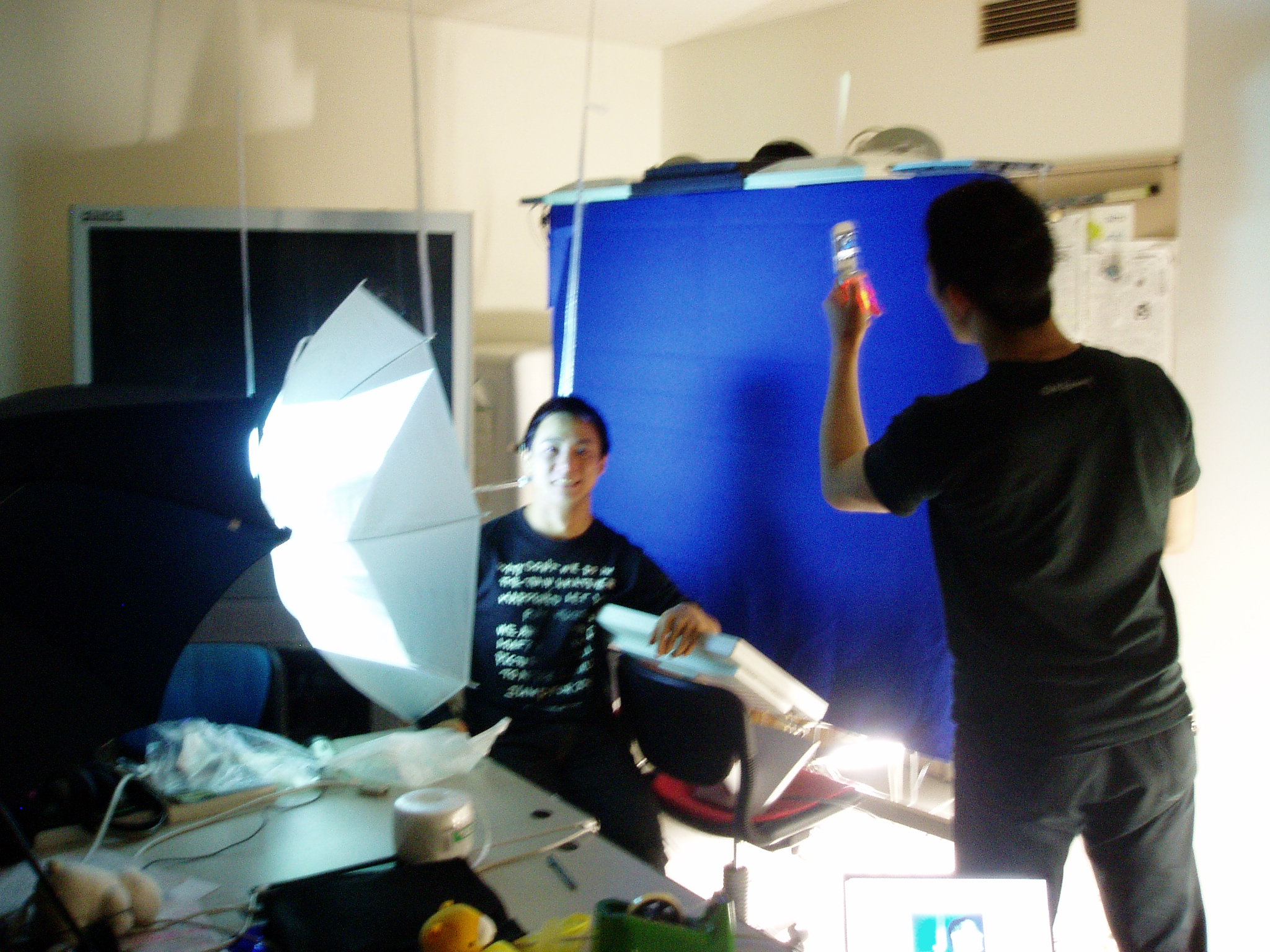 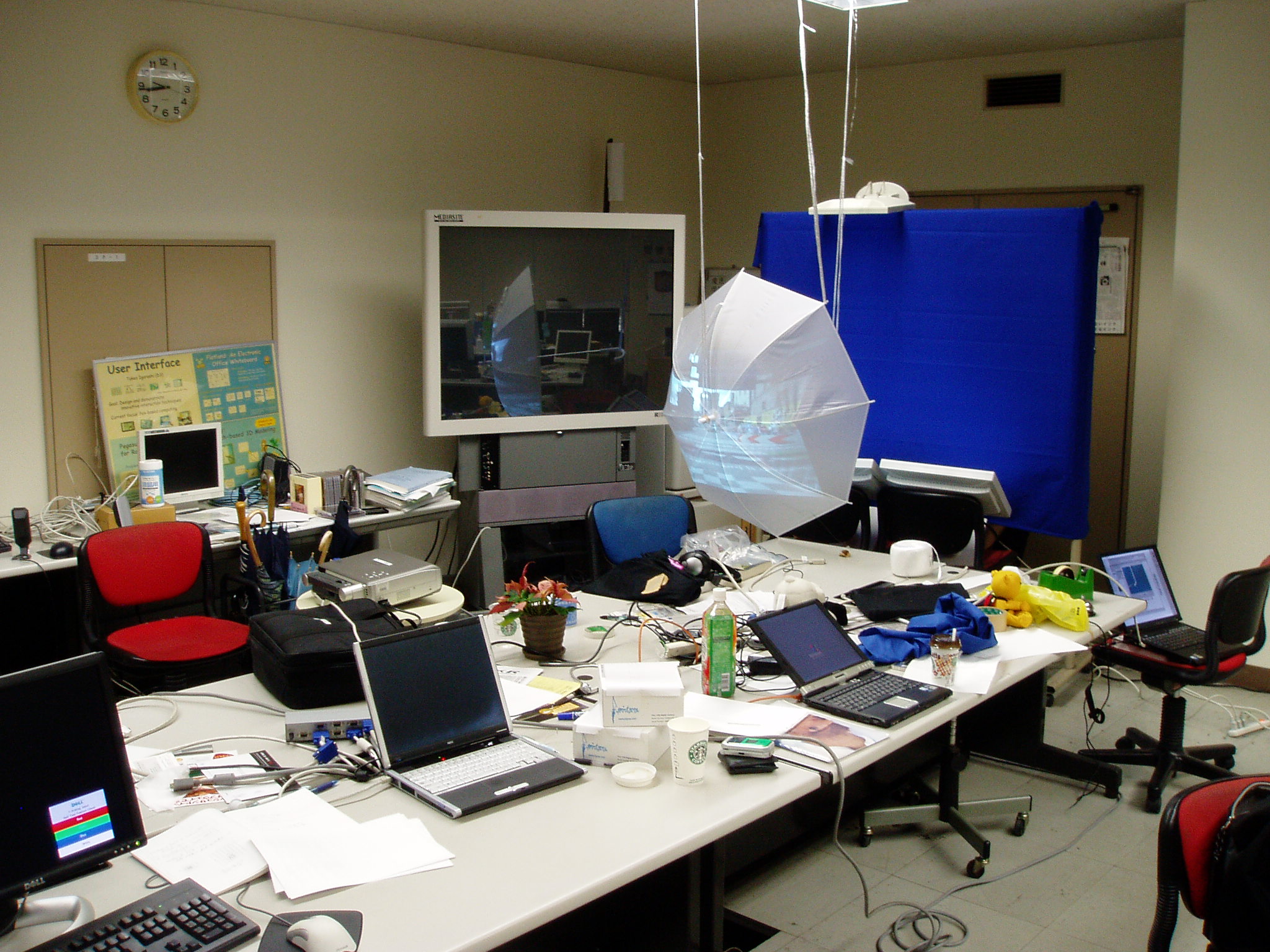